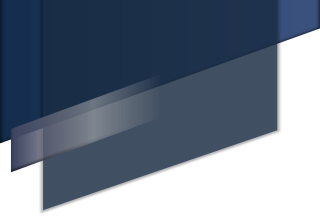 Итоги рейтинга
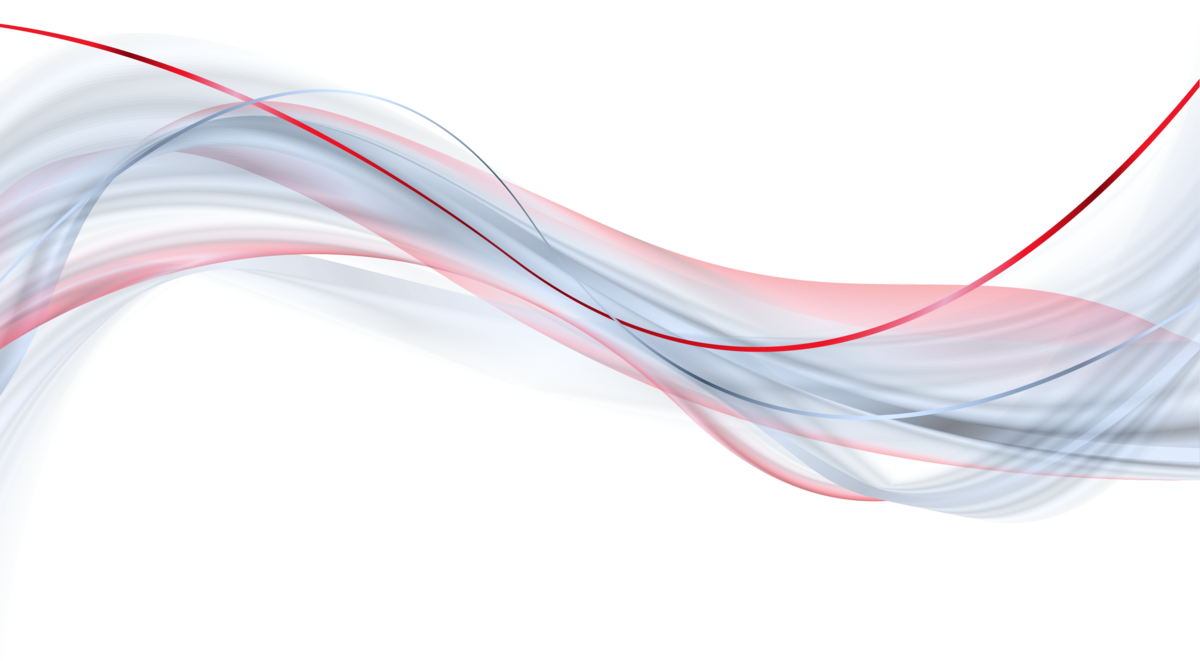 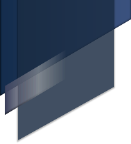 Итоги рейтинга 2022-2023 уч. года
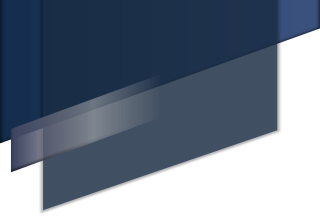 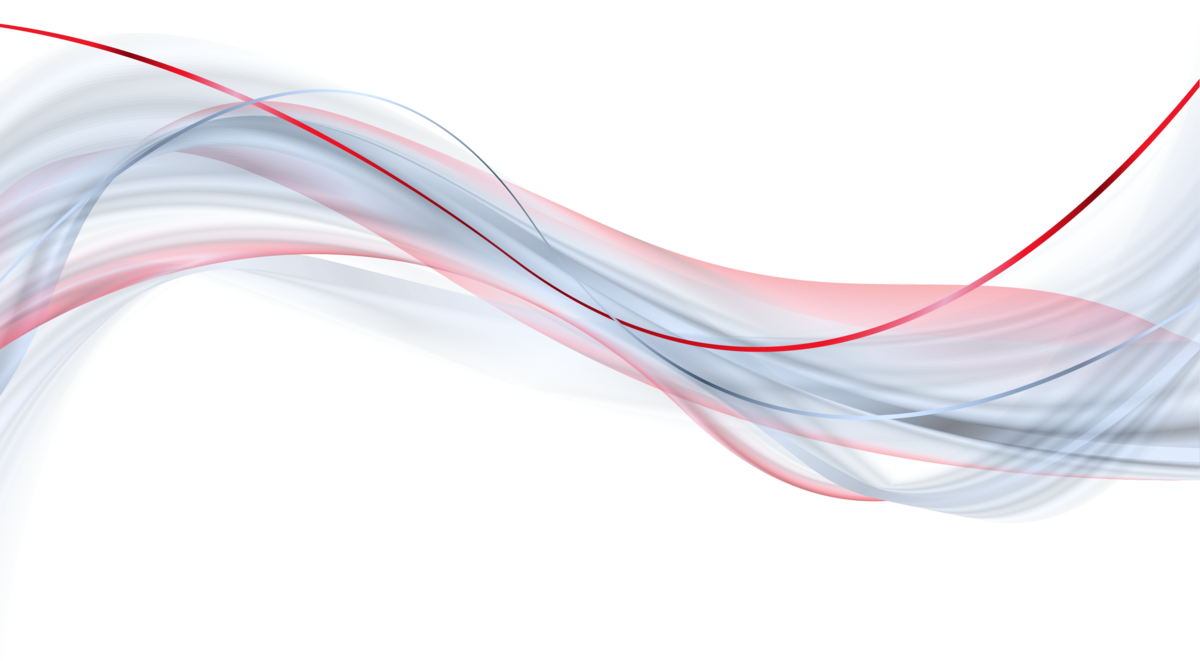 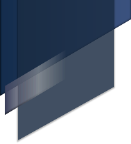 2